Въпрос 8
Физически свойства
на диелектричните материали
Съдържание
Хигроскопичност
Влагопроницаемост
Топлоустойчивост
Студоустойчивост
Топлопроводимост
Физически свойства на диелектричните материали
I. Влагоустойчивост
1. Електрически свойства на водата
Силно полярна течност с:
голяма относителна диелектрична проницаемост εr ≈ 80;
високи загуби (tgδ ≈ 0,08 при 1 MHz);
ниско изолационно съпротивление (ρ ∼ 103 ÷ 104 Ω.m).
Физически свойства на диелектричните материали
I. Влагоустойчивост
2. Степен на умокряне
Определя се с т. нар. капков тест
> 90°
< 90°
немокрещи се
(неполярни)
мокрещи се
(полярни)
Физически свойства на диелектричните материали
I. Влагоустойчивост
3. Хигроскопичност Н
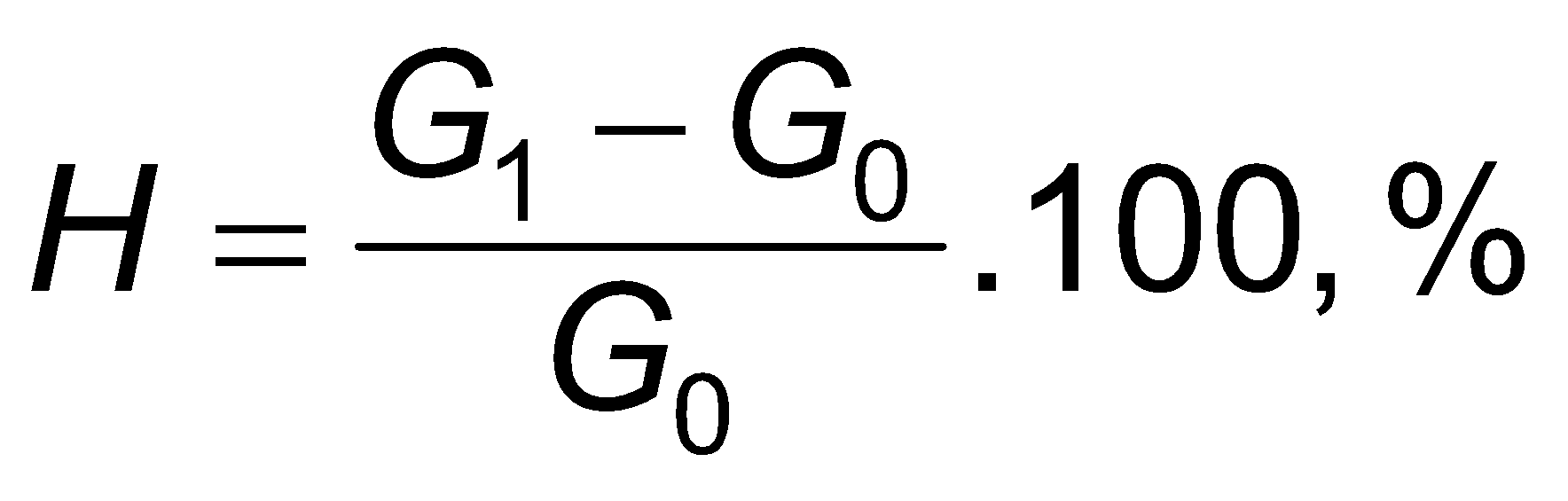 където 	G0 е първоначално тегло на образеца;
	G1 – тегло, след като образеца е престоял достатъчно дълго време (24 или 48 часа) в условия на повишена влажност (ϕ = 98% при Т = 20°С)
Физически свойства на диелектричните материали
I. Влагоустойчивост
4. Влагопроницаемост А
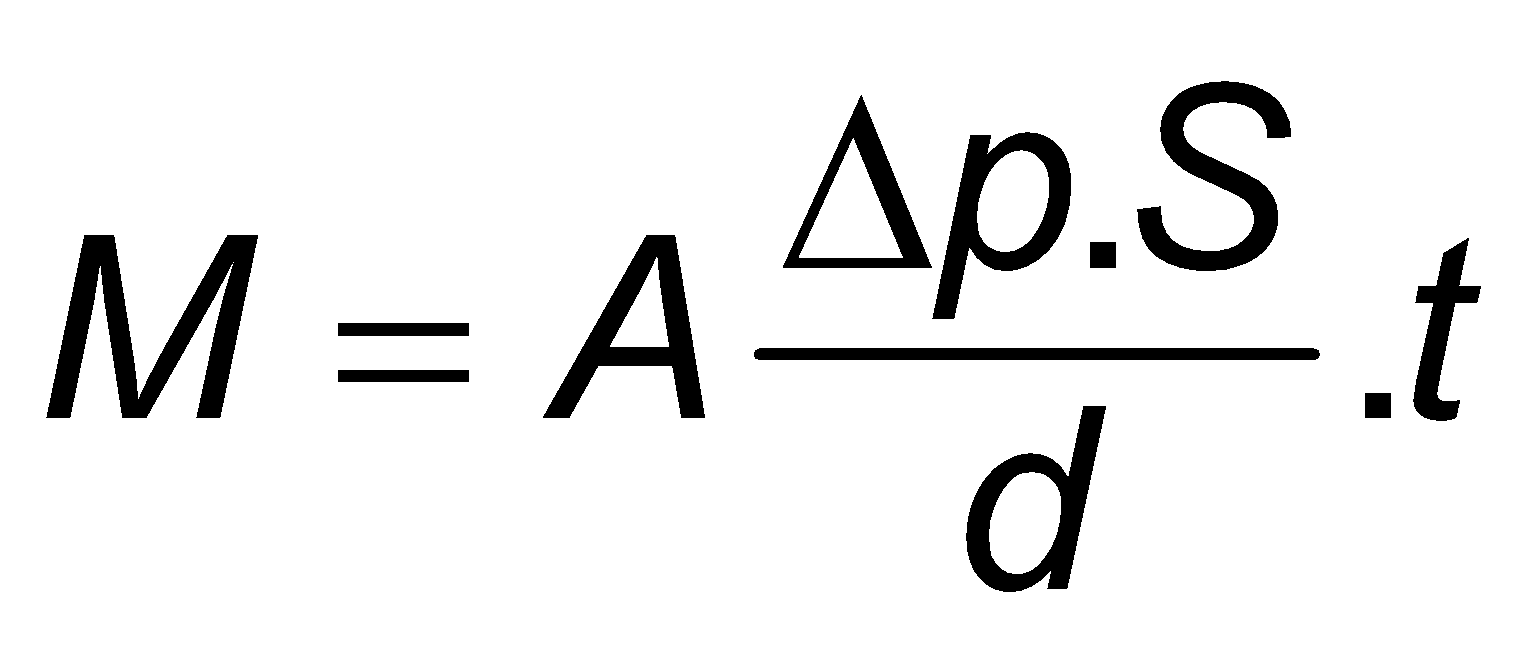 където М е количеството влага, преминало за време t през повърхност S на образец с дебелина d под въздействието на разлика в налягането на водните пари Δp от двете страни на образеца.
А = 7000 за целофана и А = 0 за стъклото.
Физически свойства на диелектричните материали
II. Топлинни свойства
1. Топлоустойчивост
Свойство на материала да издържа въздействието на висока температура (за кратко време или за време, съизмеримо с експлоатационния срок).
На практика това е температурата, при която параметрите на материала се променят недопустимо (извън определени граници).
Органични материали – механични свойства.
Неорганични – електрически свойства.
Физически свойства на диелектричните материали
II. Топлинни свойства
1. Топлоустойчивост
Класове на топлинна устойчивост
Физически свойства на диелектричните материали
II. Топлинни свойства
1. Топлоустойчивост
Класове на топлинна устойчивост
Физически свойства на диелектричните материали
II. Топлинни свойства
2. Студоустойчивост
Да издържат ниски температури – под − 60°С
При ниски температури органичните материали влошават механичните си свойства.
Физически свойства на диелектричните материали
II. Топлинни свойства
3. Коефициент на топлопроводимост hT
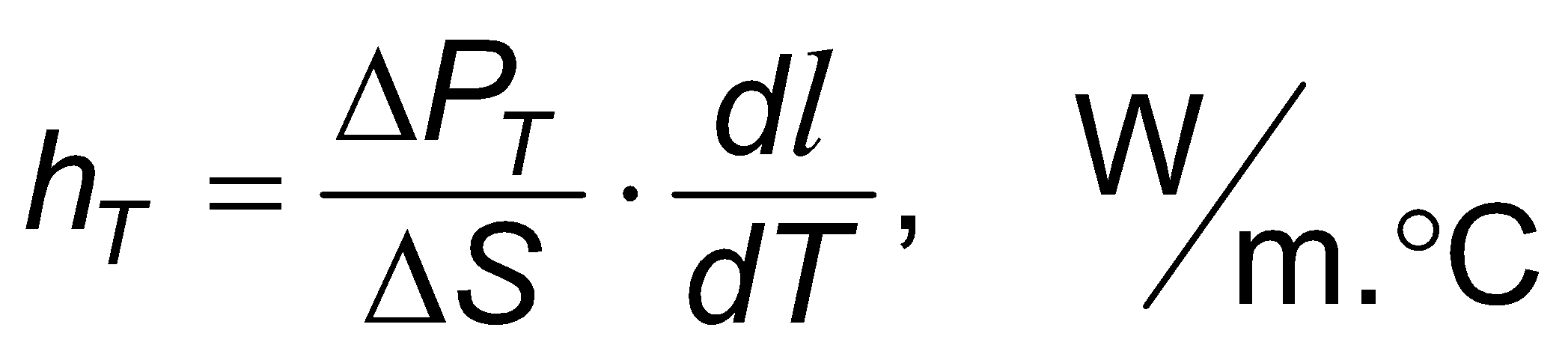 където ΔPT е мощност на топлинния поток през сечението ΔS;
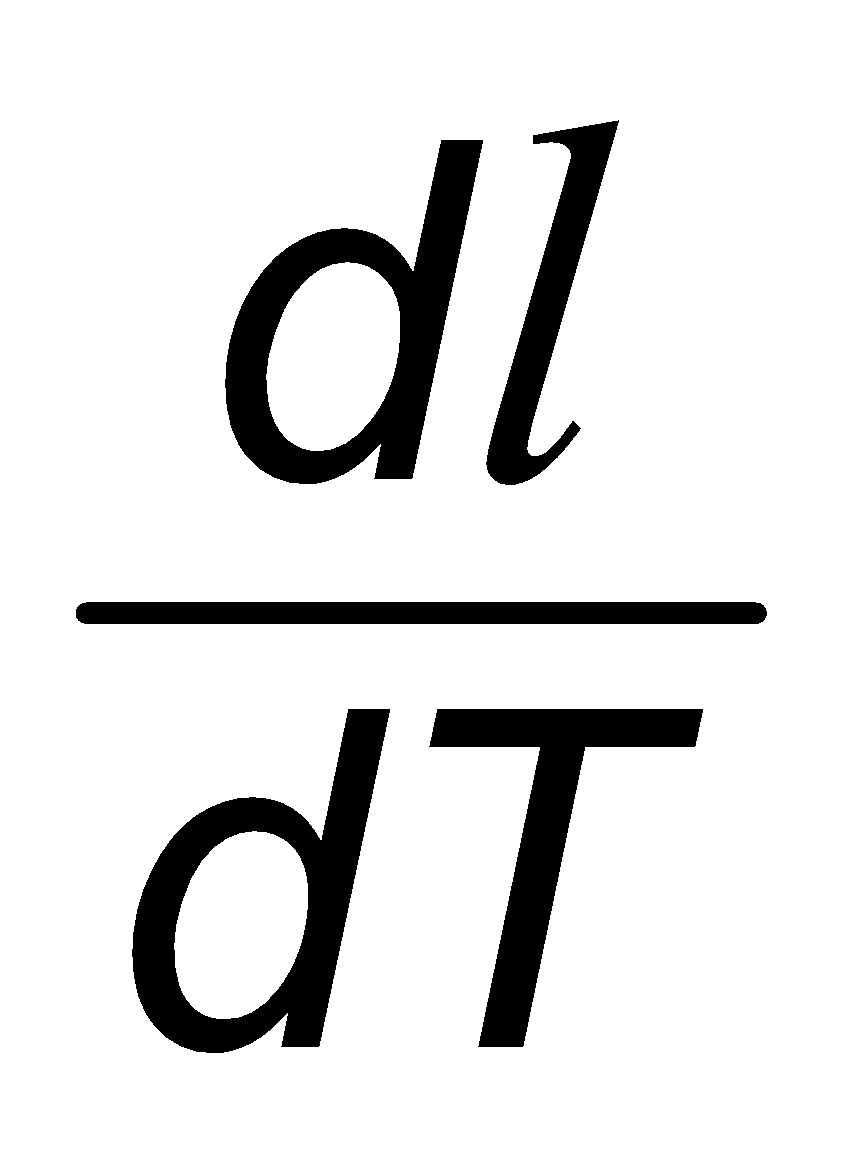 – температурният градиент по дължината l на образеца
Физически свойства на диелектричните материали
II. Топлинни свойства
3. Коефициент на топлопроводимост hT
Физически свойства на диелектричните материали